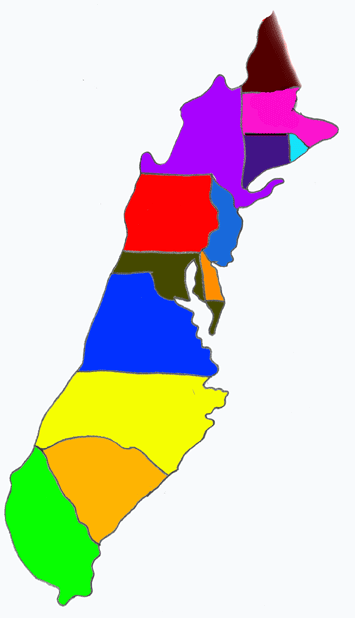 Shot heard ‘round the world
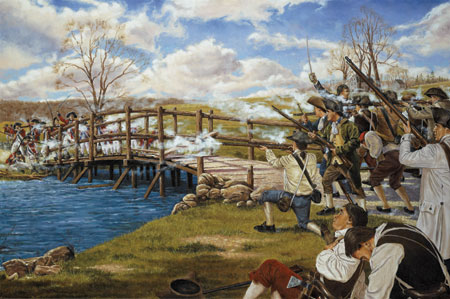 NC is not listening to the King

NC is making it’s own laws!
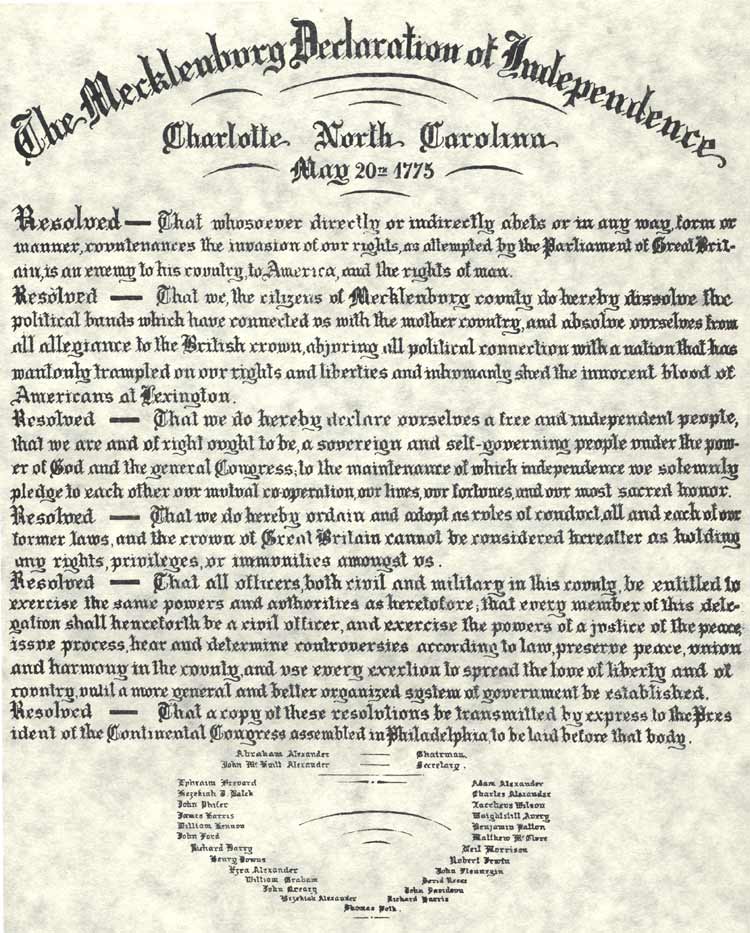 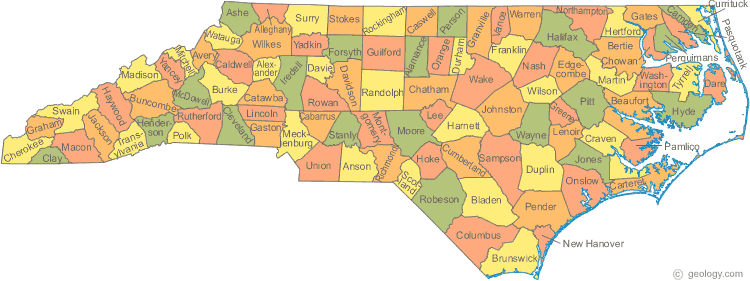 NC Torries (British Loyalists)
Former Regulators
Scots
Quakers (anti-war)
Slaves
Cherokee
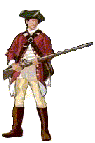 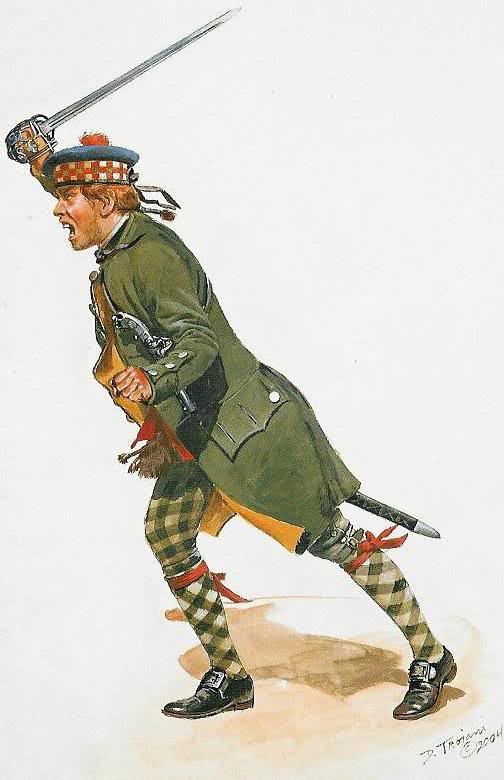 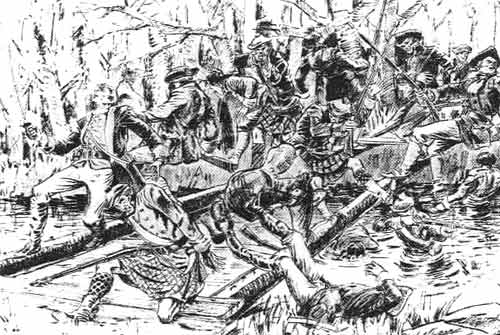 Battle of Moore’s Creek Bridge
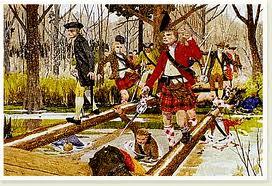 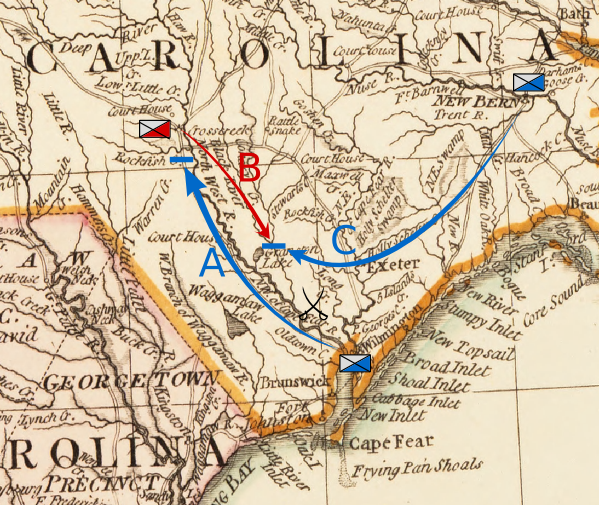 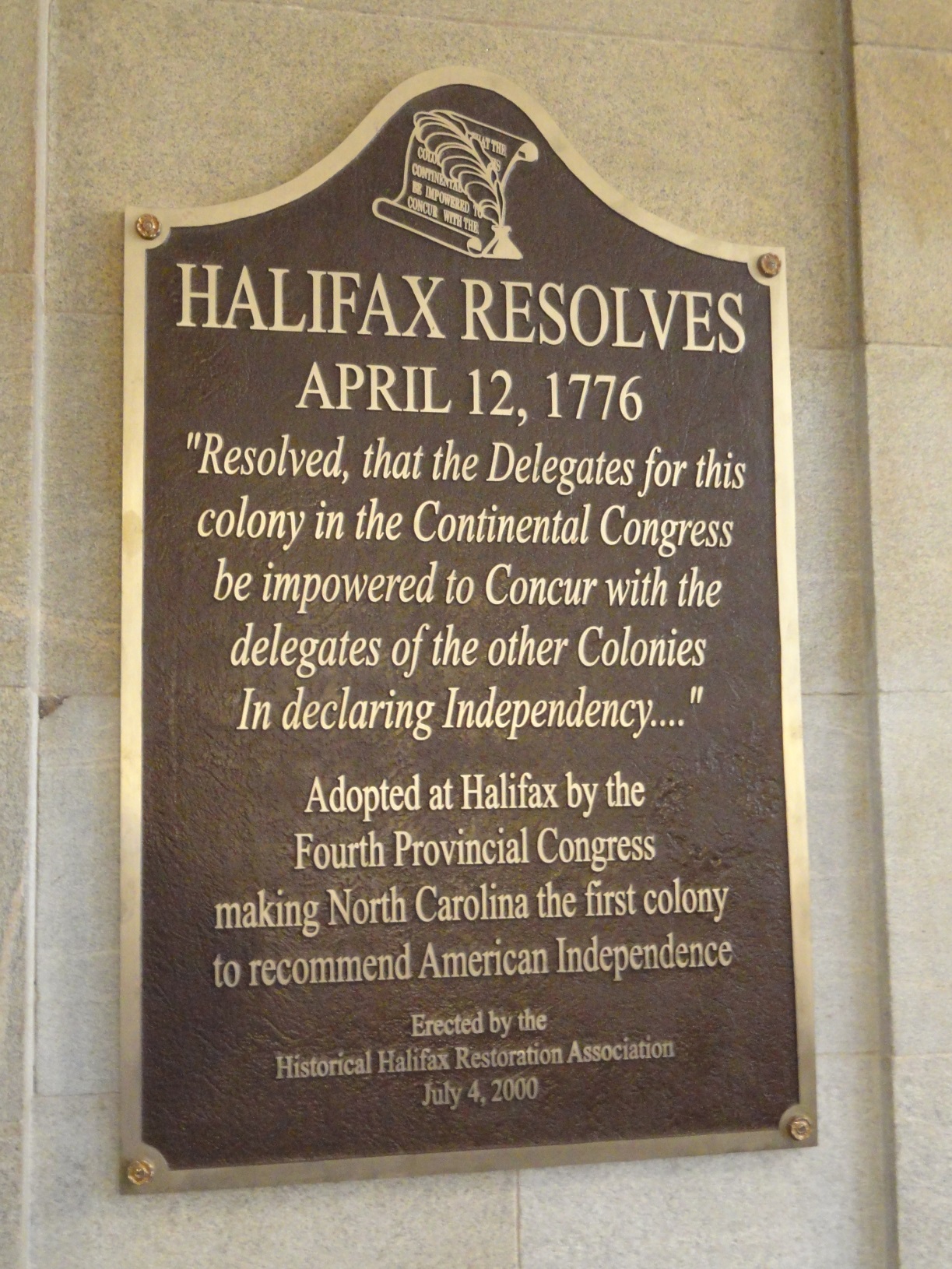 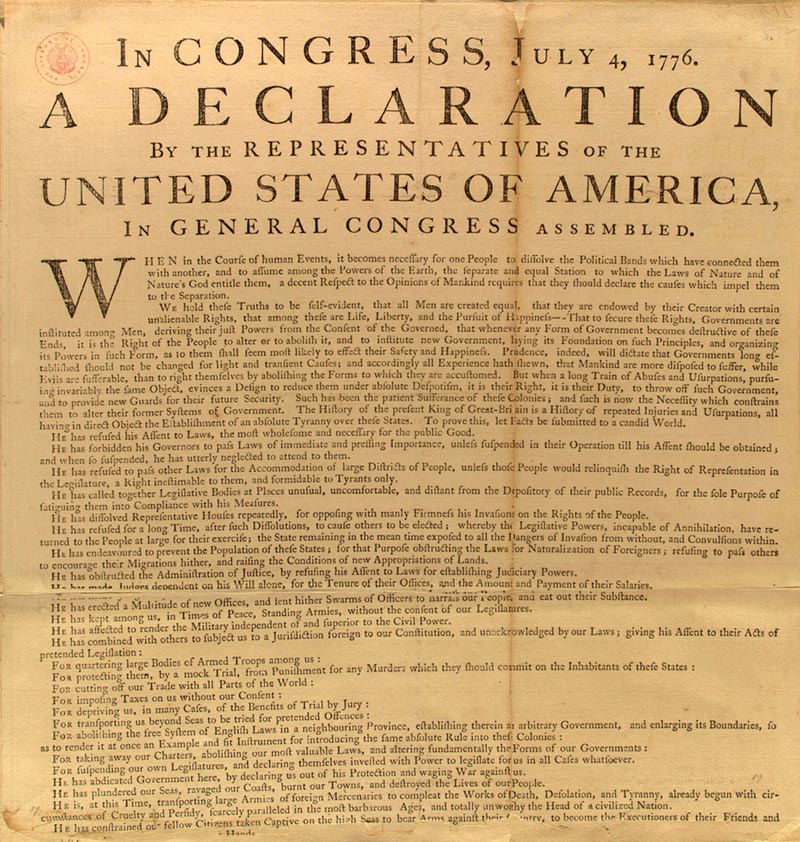 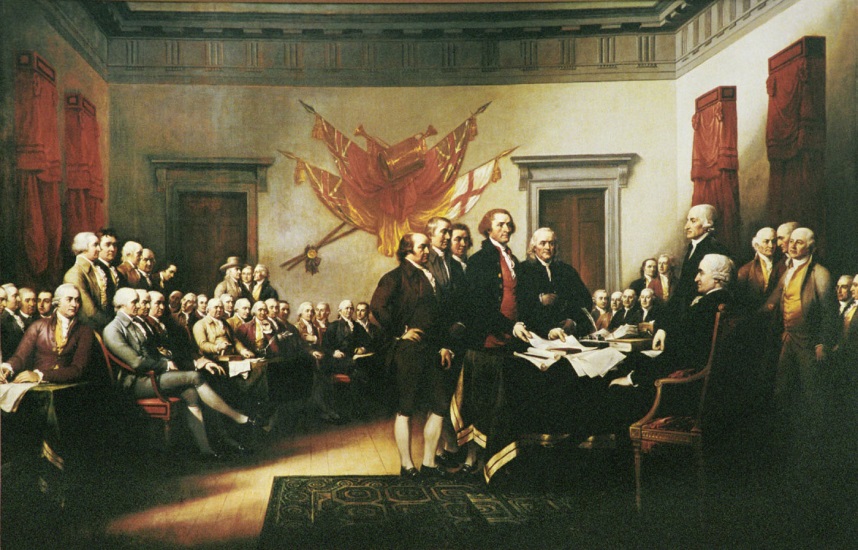 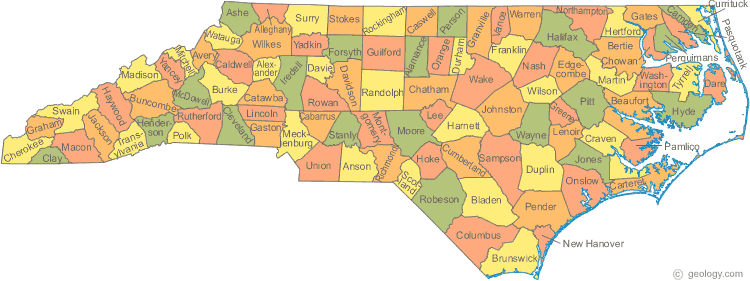 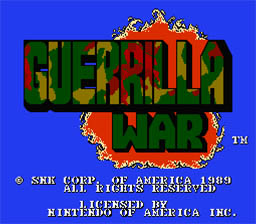 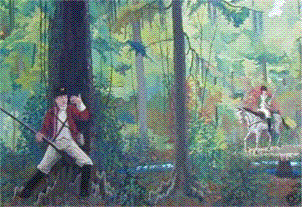 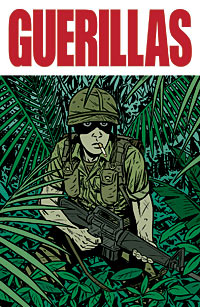 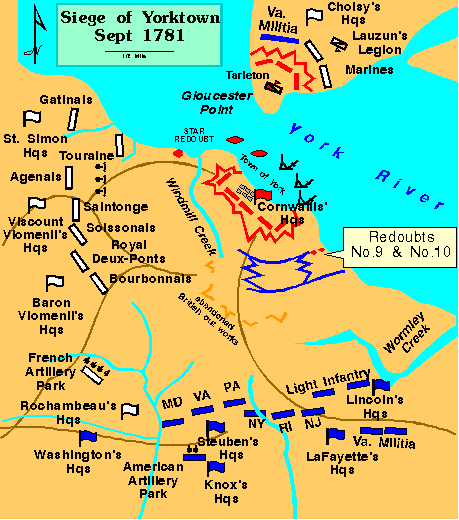 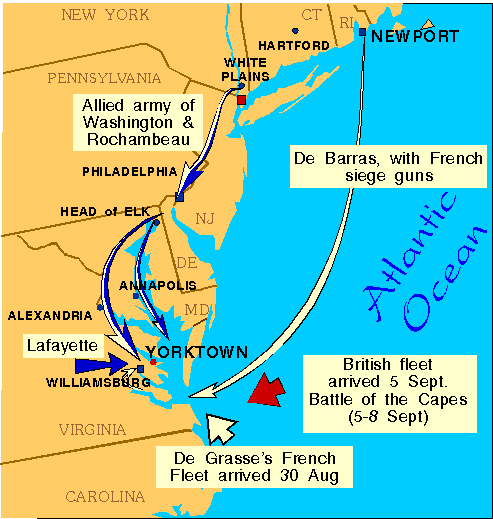 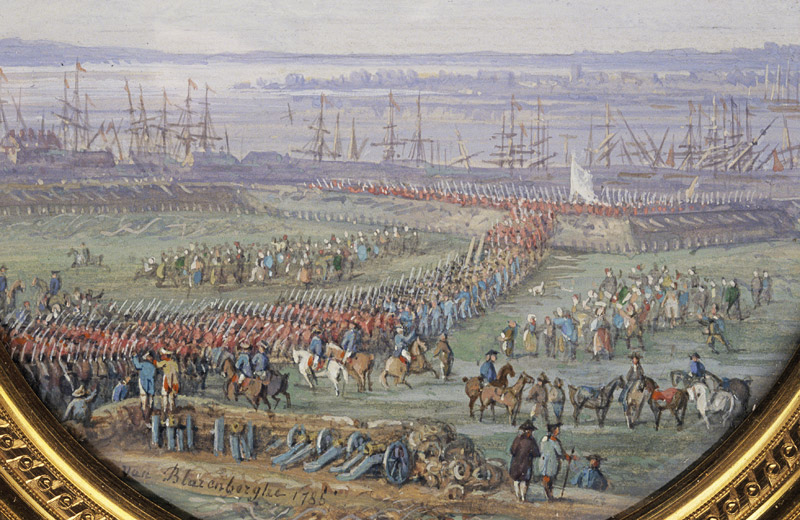 Yorktown
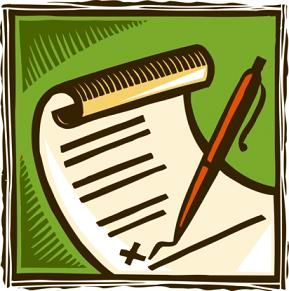 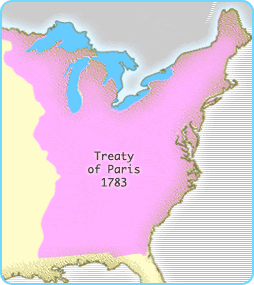 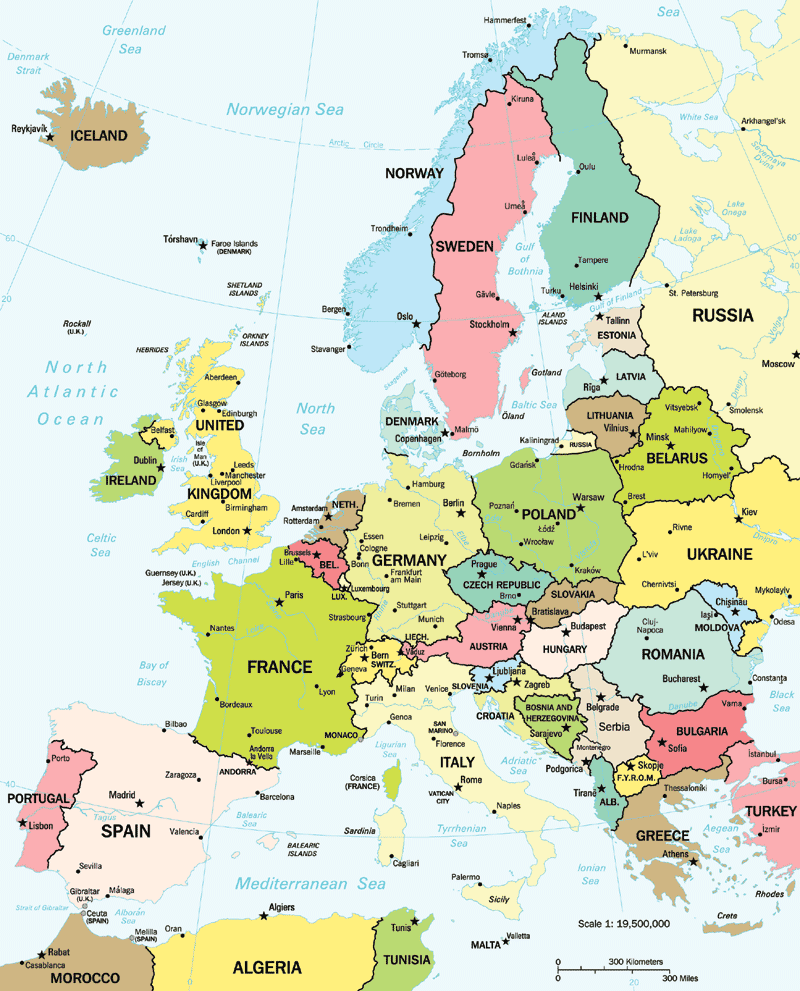